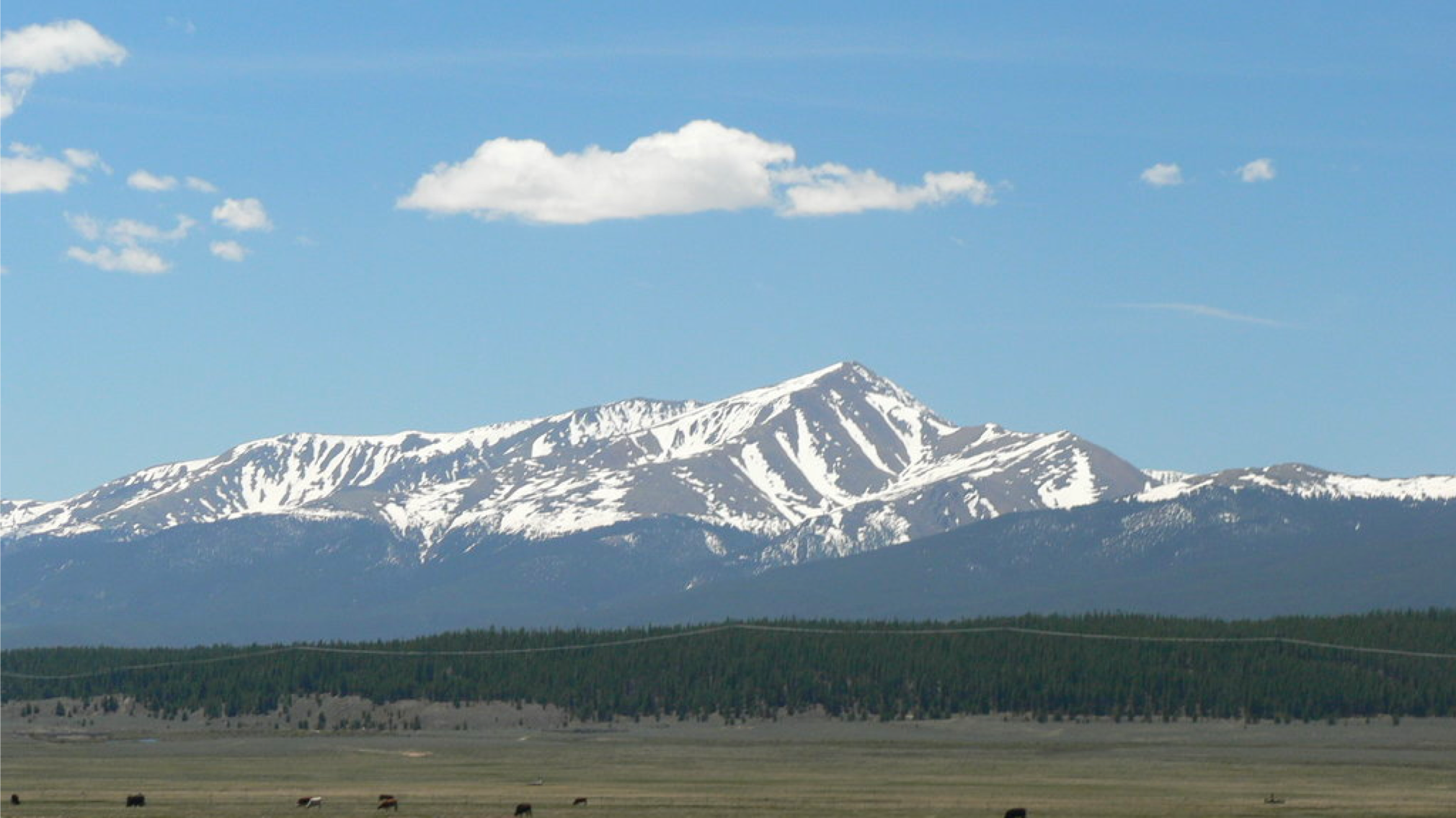 Alpine – Summit Introduction
April 2024
Chad Stickrath, MD
Assistant Dean for Post-Clerkship (Alpine-Summit) Curriculum
Agenda
Alpine Mission & Goals
Through a highly tailored curriculum guided by an individual learning plan developed in conjunction with their coach, students will: deepen their knowledge and skills as well-rounded physicians-in-training, choose and prepare for their residency and enhance their ability to positively transform the health of their future community beyond their direct clinical practice.
Alpine – Summit Timeline
AI/Elective Orient Lottery & Specialty Advising
More AI/Elective Success Details
Detailed Post-Clerkship & ASC Orientation
Alpine – Summit Requirements
Already on Calendar:
ASCs – 13+ weeks 
Trail – 4 weeks 
Pre-Alpine Basecamp – 2 weeks 
Transition to Residency Basecamp – 4 weeks
Student schedules in Fall Lottery
2-week Critical Care Course or standard 4-week ICU course
Integrated Science Selective – 4 weeks 
Required Acting Internship – 4 weeks 
Additional Courses – 28 weeks 
Finish MSA, Complete Other Trail Requirements, Take Step 1 & Step 2 by Deadlines
Leaves 18+ unstructured weeks for: Step 2, Interviews, Vacation, Weddings, Additional Courses
[Speaker Notes: 93 weeks: 66 required here + 4 weeks Step 1 = 23 weeks left over (5 holiday/break weeks + 18 unstructured)]
Scheduling Concepts
Lottery for 2025
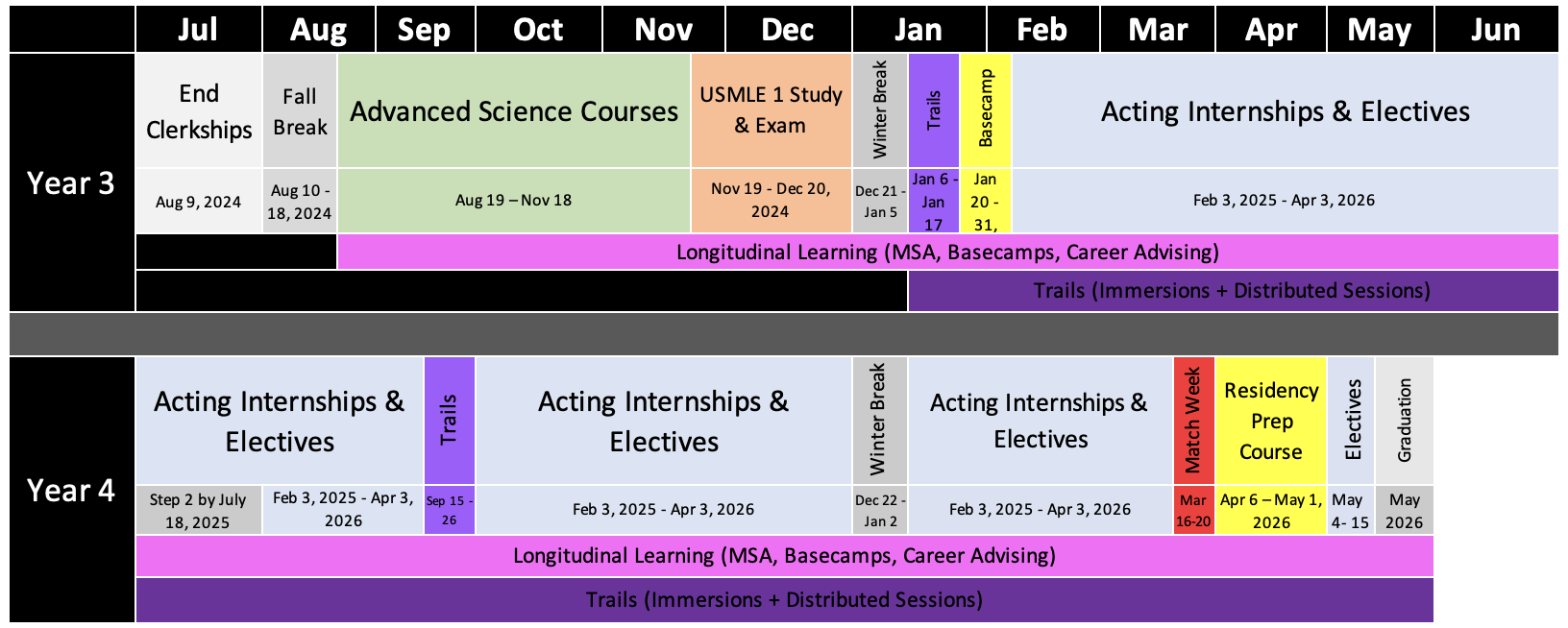 Step 1 Deadline: Jan 5, 2025
Step 2 Deadline July 18th, 2025
If need score to determine competitiveness for residency -> consider earlier time
If need early AI/Elective timeframe for additional career exploration, can take later/closer to deadline
Talk to your specialty advisor
Schedule Individualized Curriculum each fall for following calendar year with Lottery
You have lots of flexibility and unscheduled time in Alpine-Summit!
Schedule absences for voluntary situations outside of required curricular elements (in Red)
Lottery for 2026
Attendance / Absences(No Carry Over from Foothills)
Advanced Science Courses
Rest of Alpine Summit
Personal Days – 2 Days
Requested via form 60 days in advance
Conference – 48 hours per AY (in courses > 2 weeks)
4-wk Course – Up to 2 Excused
2-wk Course – Up to 1 Excused
Total per AY – 5 Excused
Request via form
Professionalism form for non-adherence
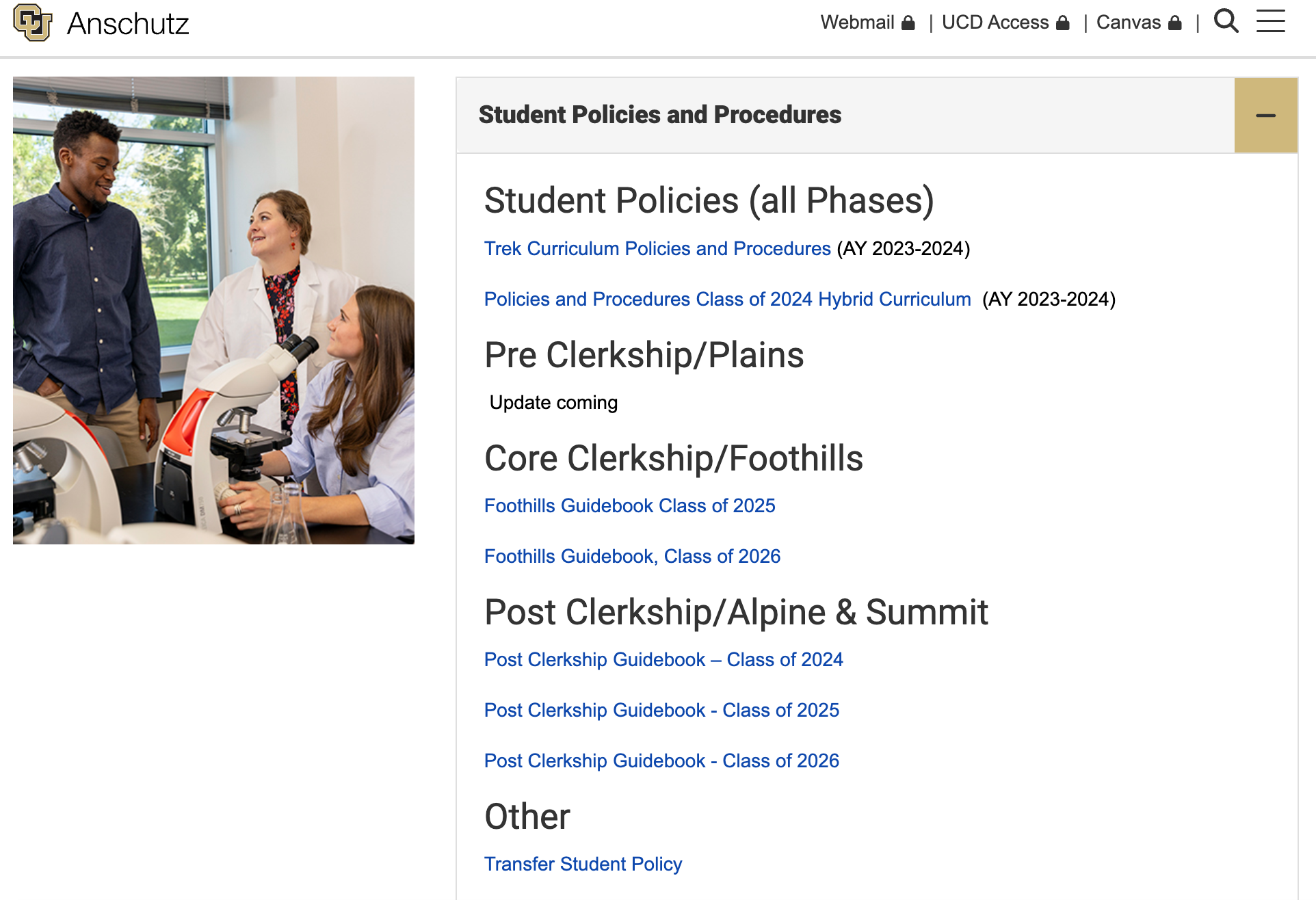 Policies & Procedures & Phase IV Guidebook & Oasis
Guidebook: https://medschool.cuanschutz.edu/education/current-students/support-for-students/policies-procedures-guidelines#ac-student-policies-and-procedures-0

Oasis: https://ucdenver.oasisscheduling.com/public/courses/select_student_level.html.
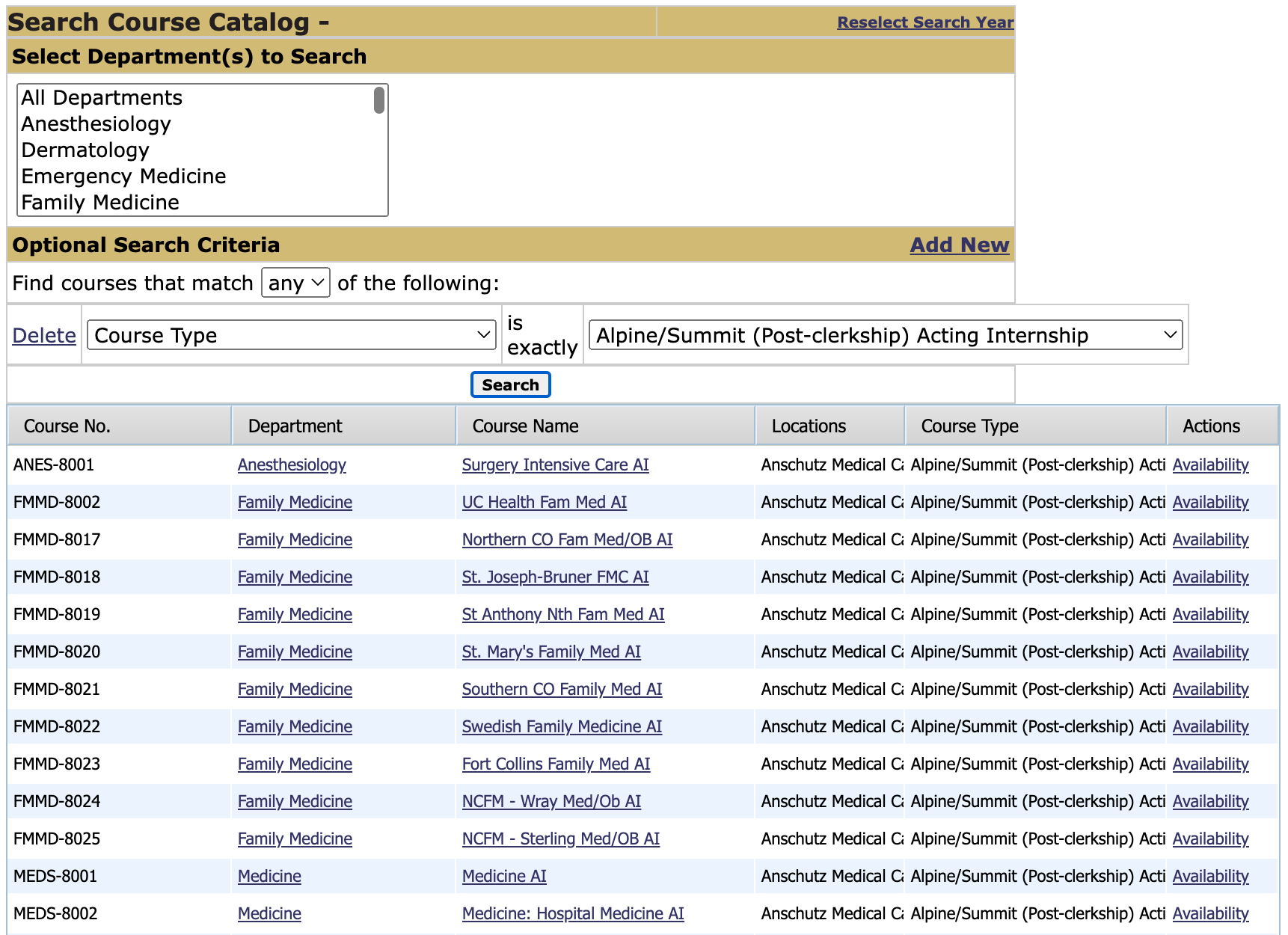 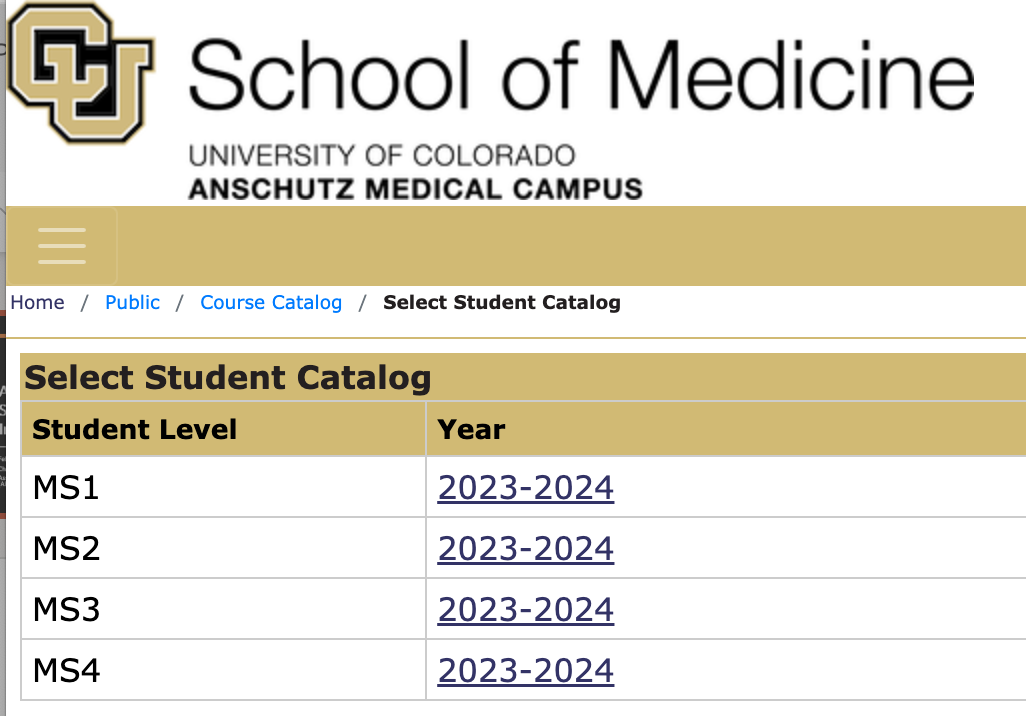 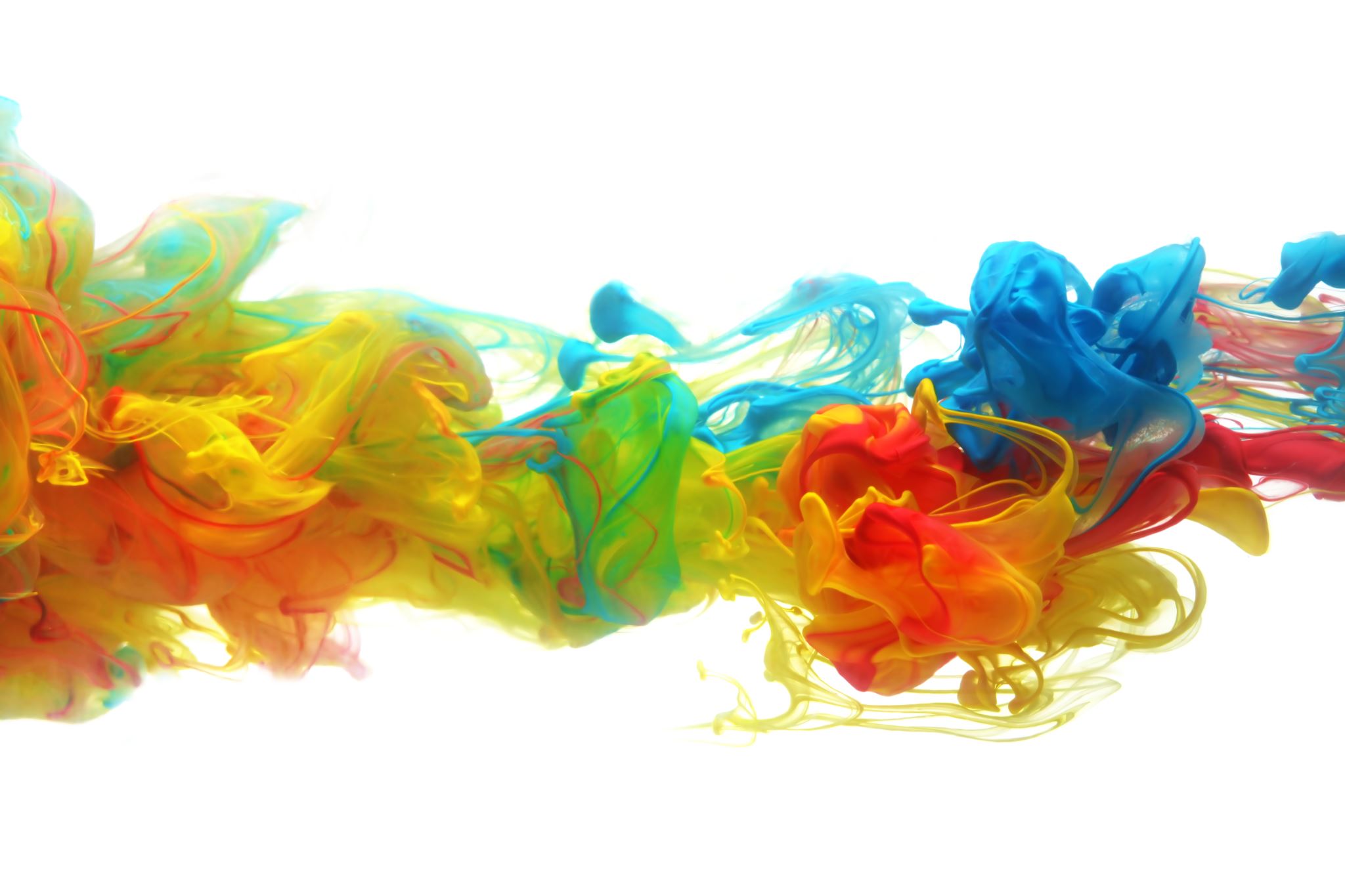 Advanced Science Courses
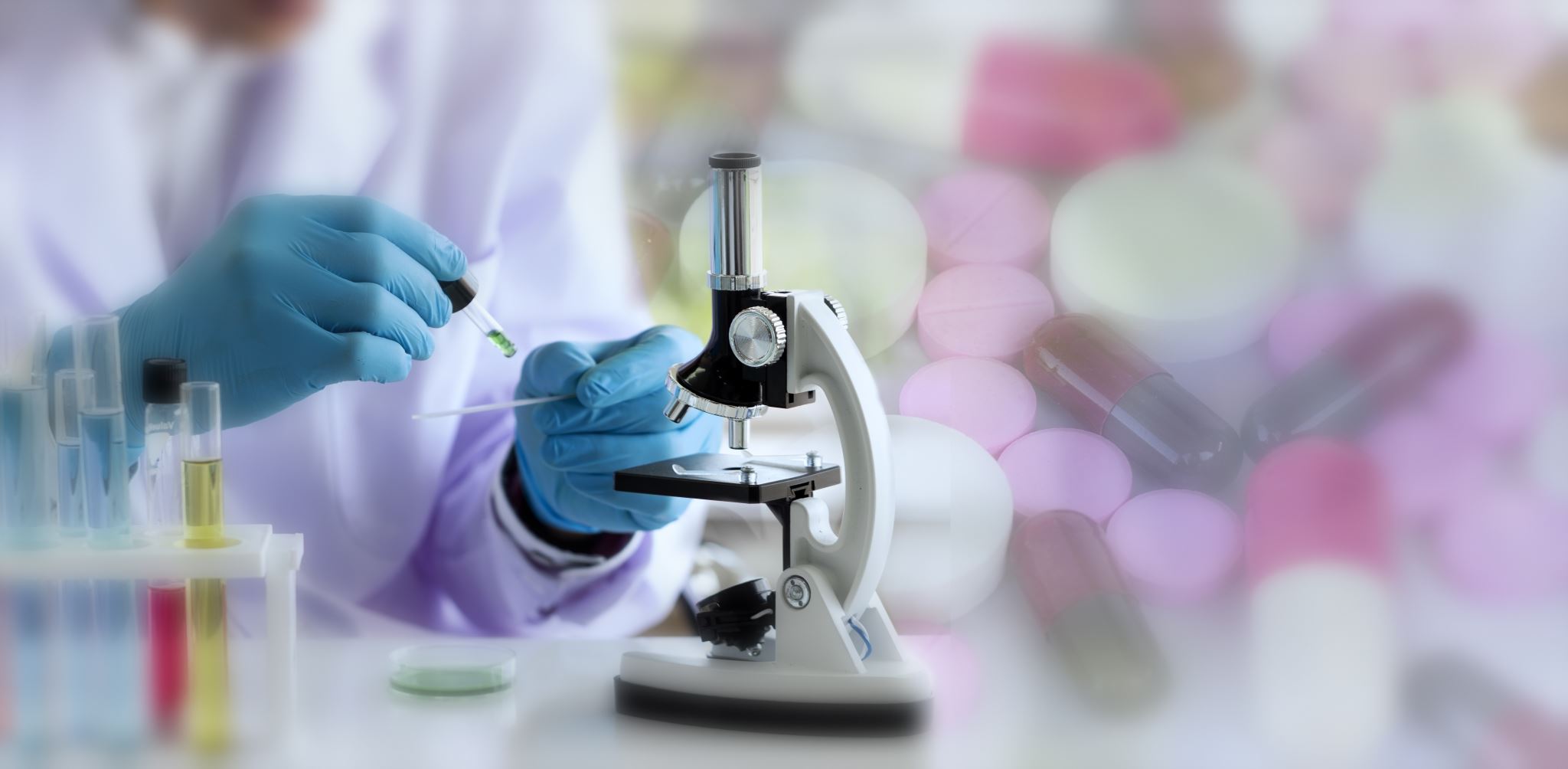 Advanced Integrated Science Courses
The Advanced Sciences courses will weave together advanced clinical topics and basic science, in order to promote critical thinking, develop clinical reasoning skills and foster the habits of mind of a curiosity-driven physician

Goals & Values
Utilize advanced science concepts in advancing the care for patients
Engage in authentic advanced clinical experiences
Explain advanced Health System Science concepts in the context of advanced clinical patients

Other values of the Advanced Science Courses:
Overlap with Step 1 learning and preparation
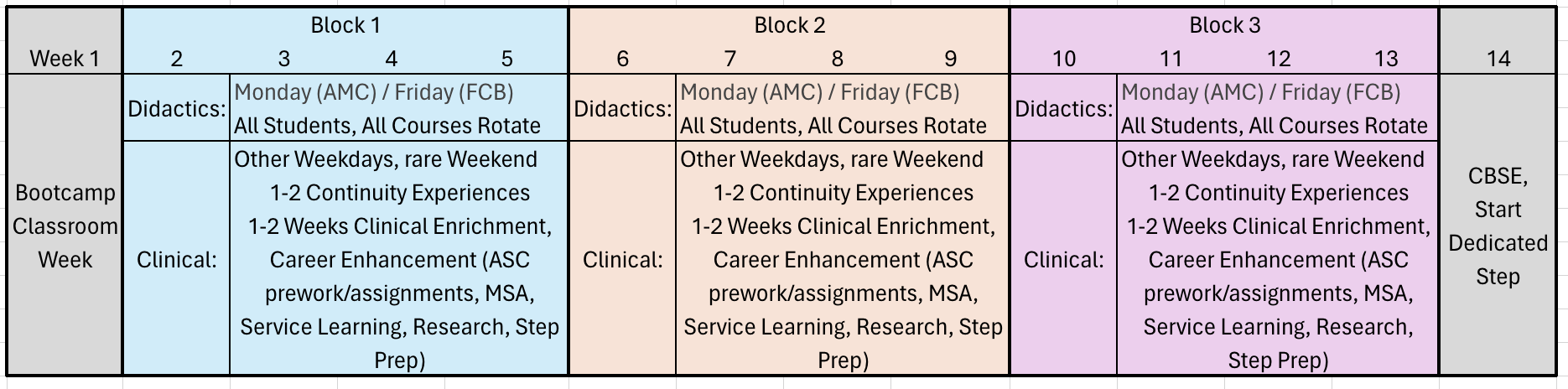 ASCs Integrated2
13 weeks*, 3 Courses
Cardiovascular Connections
Advanced Immunology & Immunotherapy
Advanced Neurosciences
Week 1 = Classroom Bootcamp Week
Week 14 = CBSE on Monday, Step planning, Start dedicated
Monday (AMC) / Friday (FCB) = Didactic Sessions, All Students, All Courses Rotate
[Speaker Notes: Integrated within a course and across courses]
Advanced Science Course Directors
Cardiovascular Connections: 
AMC: Alexis Tumolo, MD; Joe Burke, MD
FCB: Adam Chicco, PhD; Shivanshu Madan, MD
Advanced Immunology: 
AMC: Cullen Dutmer, MD; Elena Hsieh, MD, (Sarah) Lindsey Davis, MD
FCB: Marta Rowh, MD, PhD
Advanced Neurosciences: 
AMC: Maureen Stabio, PhD; Aaron Carlson, MD
FCB: Tod Clapp, PhD, TBD, Barbara Hager, MD
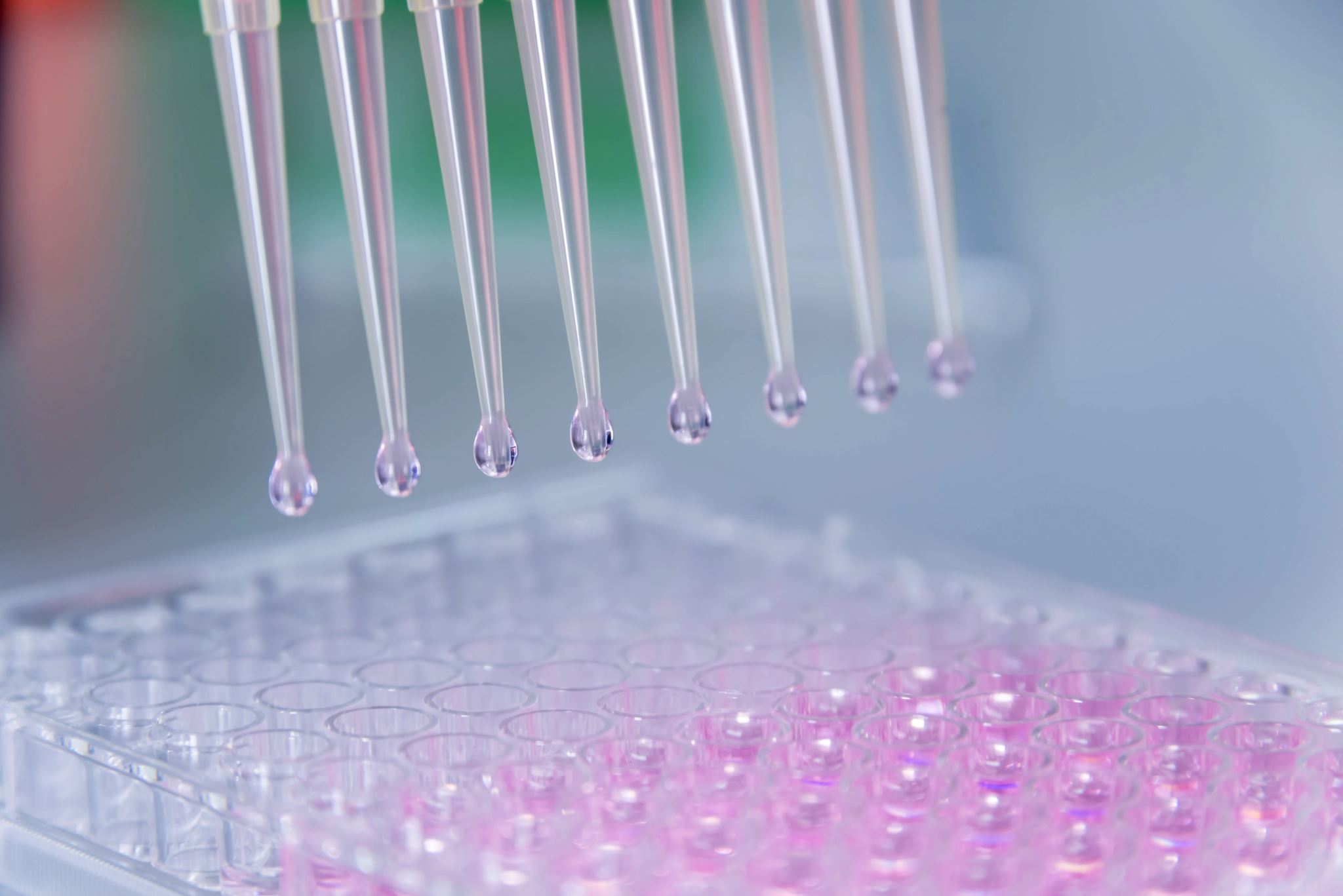 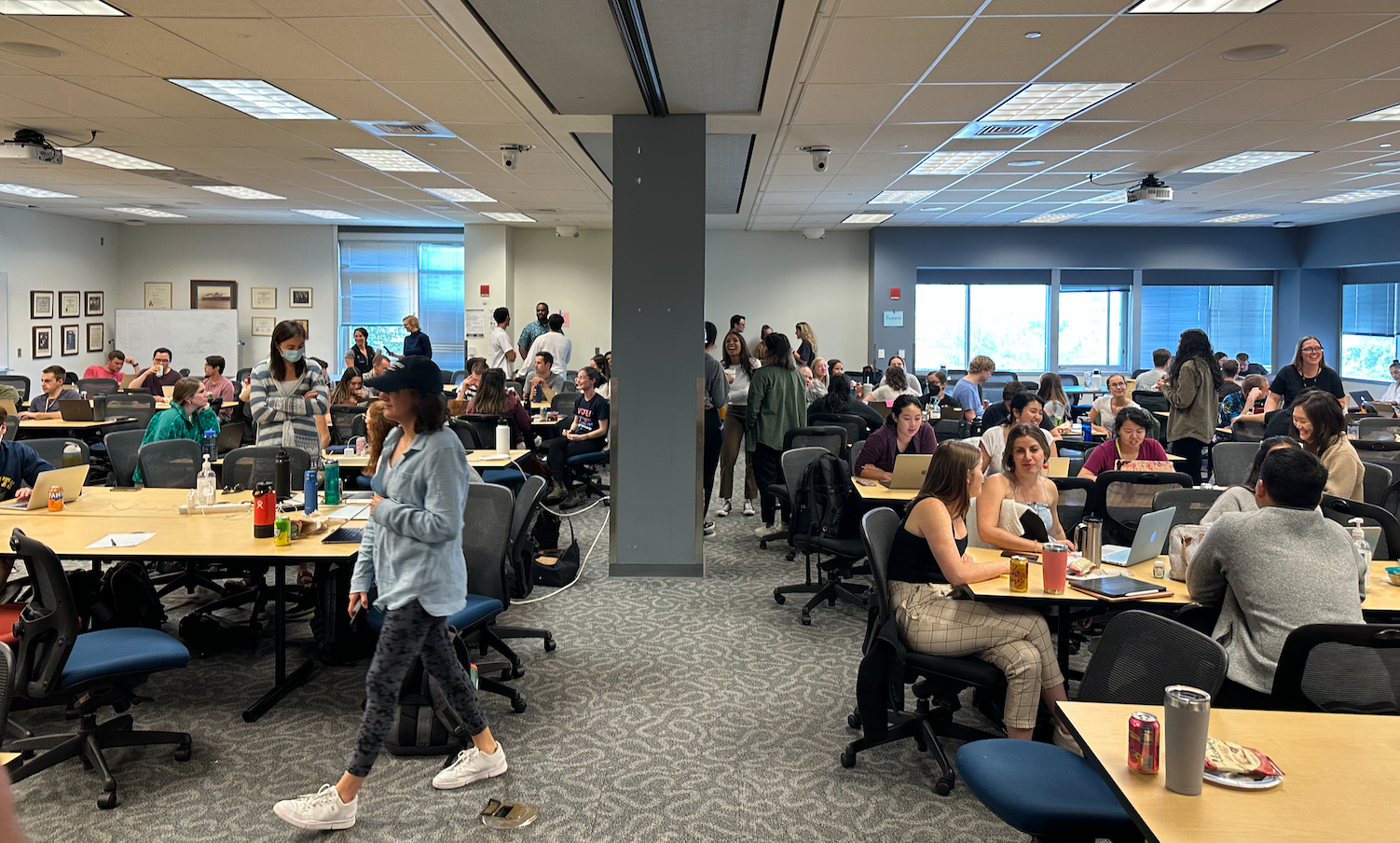 Didactics Big Picture
One Didactic Day per Week (Monday at AMC, FCB - being finalized)
Up to 4 hours of prework
TBL, other approaches
Identify Step overlap
Required attendance
Advanced Clinical Learning Big Picture
Clinically, students spend whole month in one course
2 weeks continuity/immersion
1-2 days off per week
1-2 weeks same experience
EG: Inpatient Oncology Consults
2 weeks enrichment 
6-8 half-days over 2 weeks of ASC enrichment
Enrichment examples: Transplant conference, Allergy Testing, BAR Lab
CPE
Extended Learning Time: Step correlations, Research, Compass Guide/Specialty Advising, ASC pre-work/oral presentation prep
Preferences for continuity/immersion
Schedule 1 month ahead
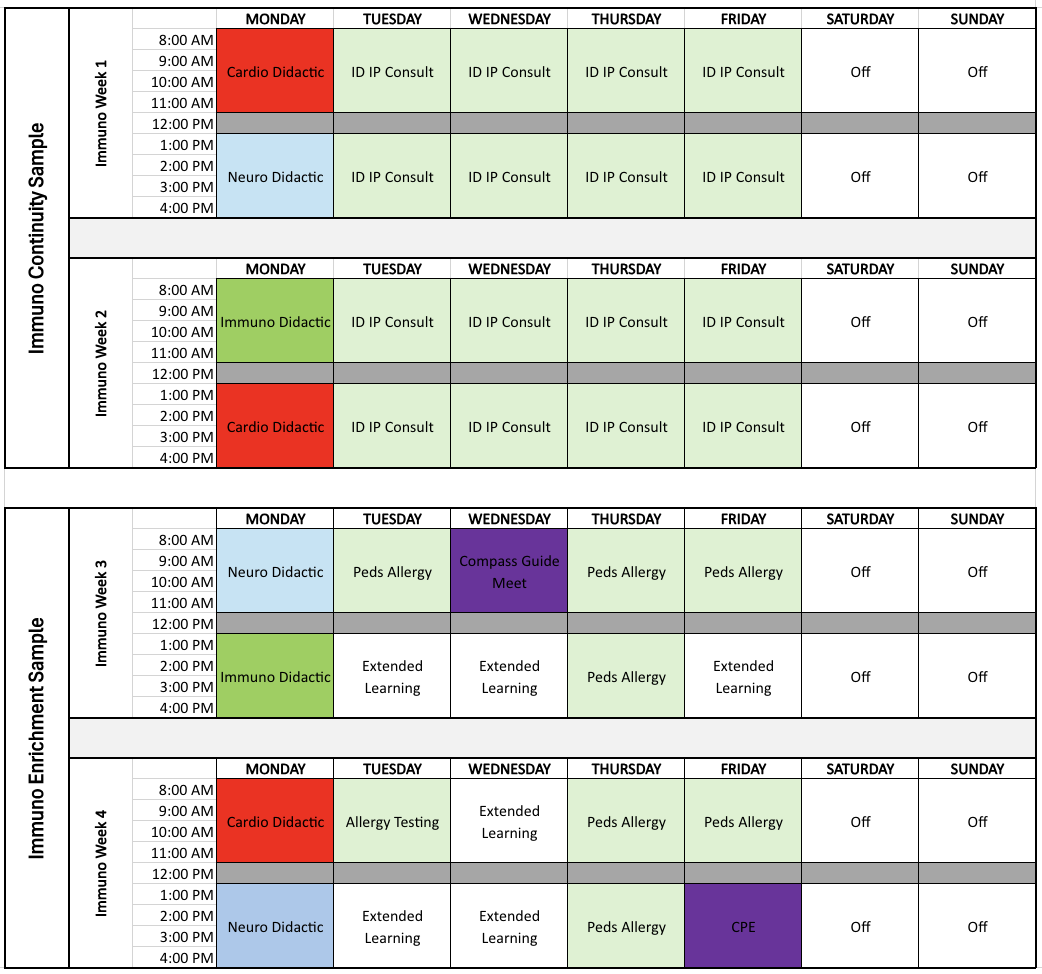 (Main Campus) Sample Student Schedules
Pass / Fail
ASC Assessments
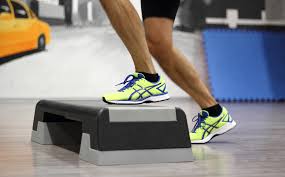 Step Considerations
ASC is not a step prep course, but material does overlap with Step 1 & 2. 
More deliberate Step Overlap Indication
Week 14 -> Transition to Step
Bootcamp Week -> Dr. Seymour intro to Step prep considerations
Extended Learning can be used for Step
Week 14 -> 
Monday is CBSE and Seymour large group planning
Rest of week: meet with Compass Guide individually, start Step Prep
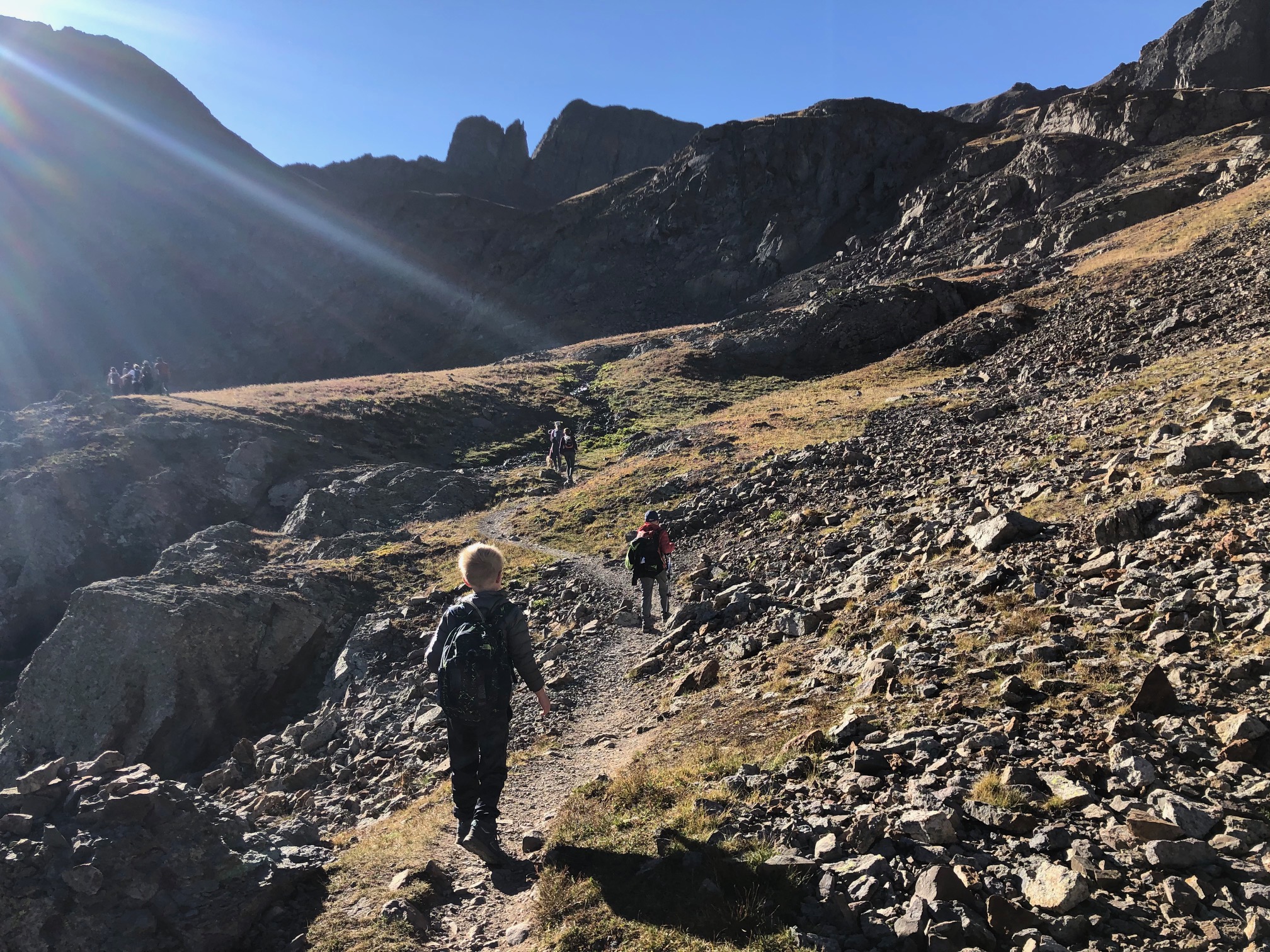 The Trails (non-clinical) Leadership Development
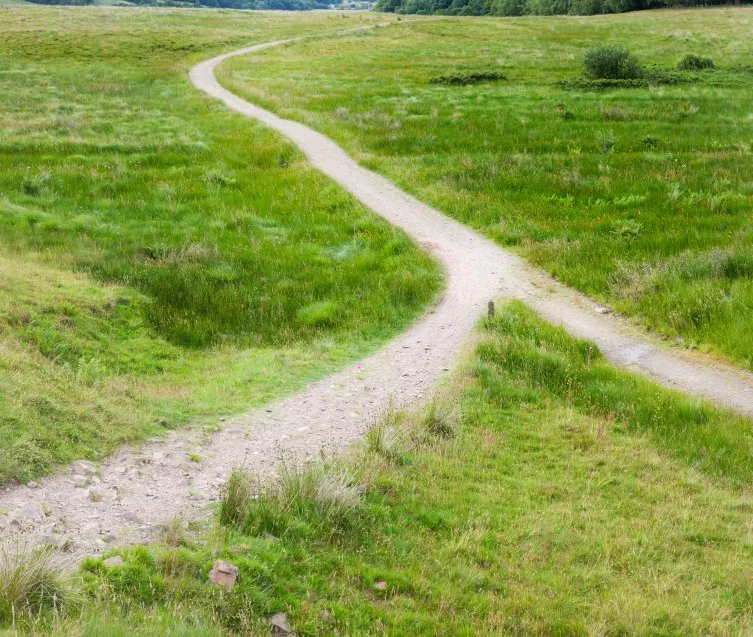 What Does a Trail Look Like?
Structure
2 weeks during Jan MS3
2 weeks during Sep MS4
Distributed Learning & Cohort Activities across Alpine-Summit
Common Trail Requirements
Combo asynchronous and scheduled activities
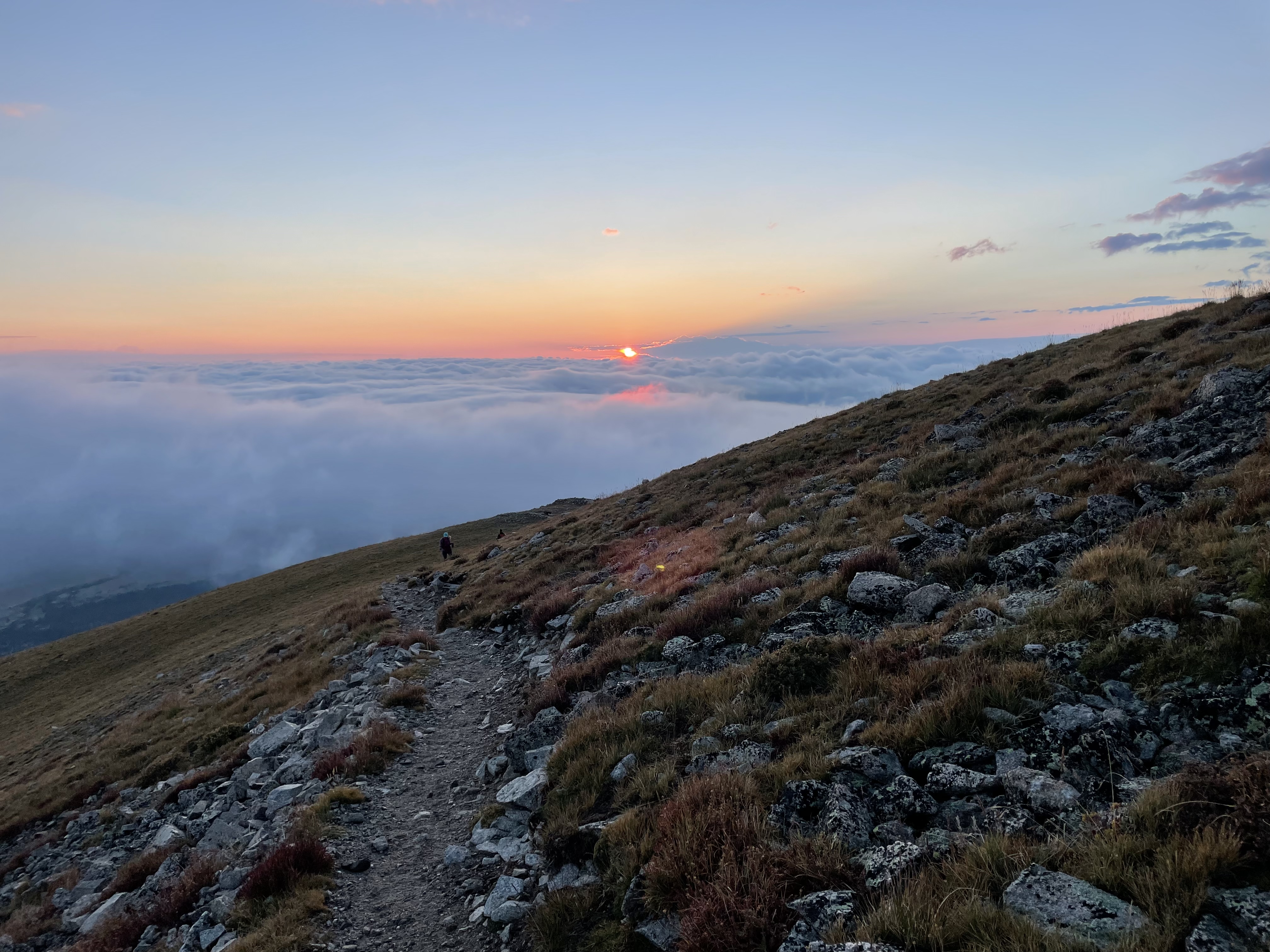 Trail Directors
Integrated Science Selectives
Integrated Science Selectives are 4-week courses for Post-clerkship/Advanced Medical Students that integrate biomedical and clinical science learning in various didactic and clinical settings to help students learn about cutting-edge science in a given field, provide a way of thinking about how to advance the edge of the evidence and advanced clinical care, and engage students in self-directed learning.

Examples include Nutrition & Culinary Medicine, Advanced Concepts in Public Health, Climate Change and Environmental Health, Integrated MSK Care, The Frontier of AI & Medicine, Translational Medicine, Race in Medicine, Global Health
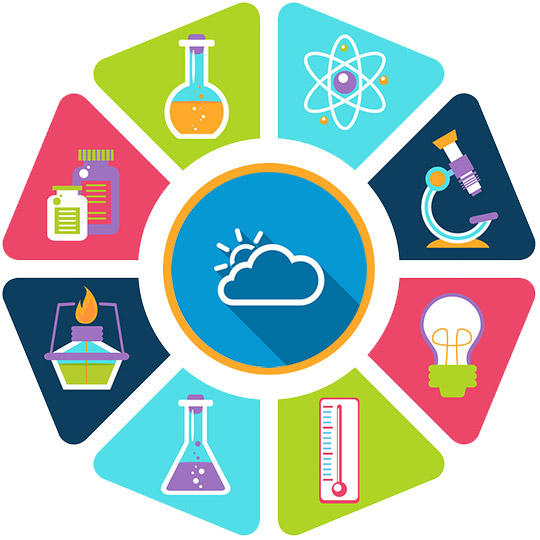 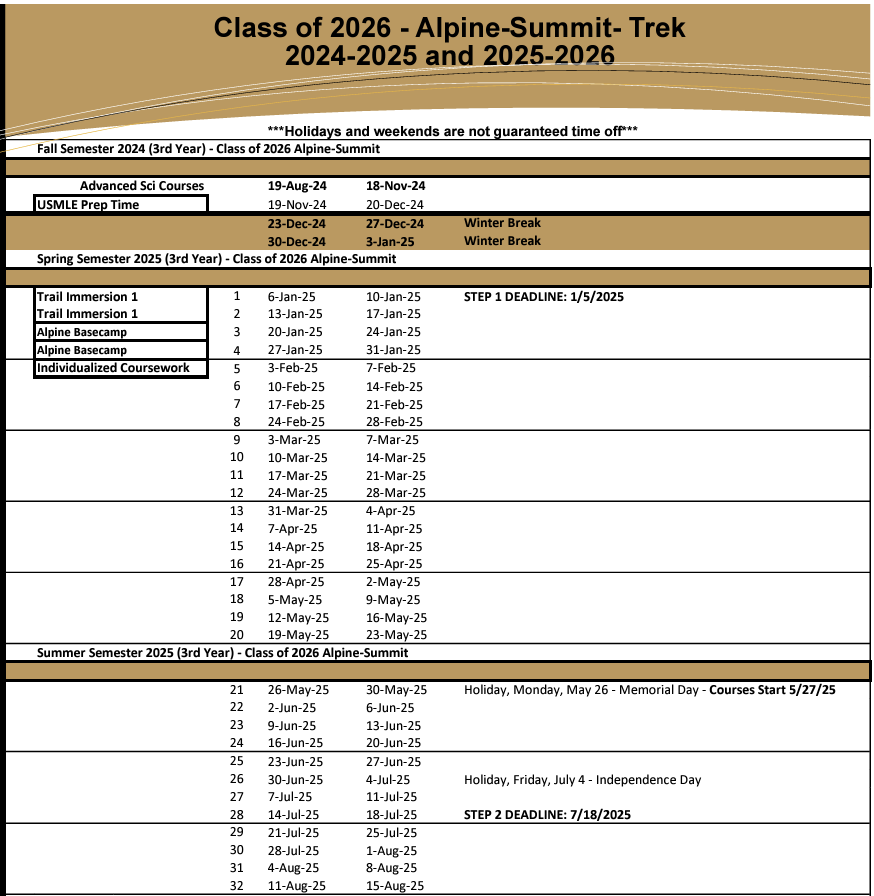 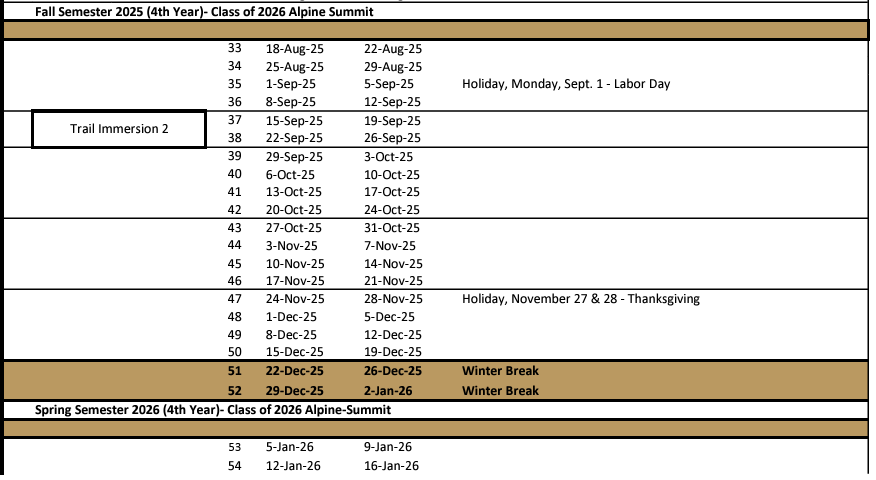 AI & Electives
Required core AI (4 weeks)
Integrated Science Selective (4 wks)
Critical Care* (2 wks)
Electives, Aways, Research Courses, Non-clinical Courses (28 wks)
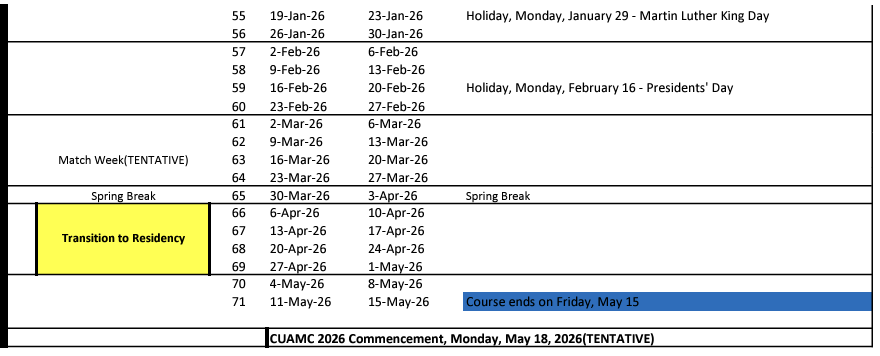 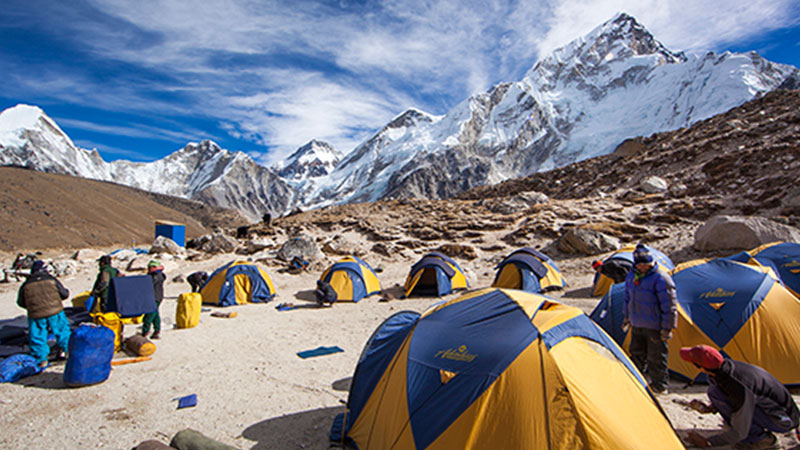 Transition to Residency Basecamp
Evidence-based medicine (guideline review)
Radiology
Delivering Serious News
Opioid and Pain management
CPR skills (compressions and BVM)
ACLS rhythm interpretation
Resuscitation Simulation
Anatomy
Ultrasound
Patient Safety/ Root Cause Analysis
IM (3 cohorts)

Surgery (2 Cohorts)

Anesthesiology

EM

Pediatrics

Family Medicine

OBGYN
Radiology
Ultrasound
Anatomy
Palliative Care
Psychiatry/Addiction Medicine
Transfusion Medicine
COPIC
Critical Care Nursing
Respiratory Therapy
Small groups hands-on skill sessions
23
https://www.ttreducators.com/program-descriptions/univ-of-colorado
[Speaker Notes: 2 days during March 2020]
We will email you preference form in 4-6 weeks
We will email you link to excused absence/personal days request form

Focus on your core clerkship experience!

Detailed orientation on first day: August 19, 2024

Email our team with questions:
SOM.Alpine-Summit@cuanschutz.edu
Next Steps
Thanks!
Chad Stickrath, MD
Assistant Dean for Medical Education, Post-Clerkship

Jessica Ackels
Post-clerkship Curriculum Manager

Alpine Summit Team
Sabrynne Buchholz (ASCs, Selectives)
Nomi Poprish (ASCs, Critical Care)
Megan Rhynes (Trails, Basecamps)
Suzannah Wilcox  (AIs, Electives, Selectives)
Jodie Wang (Electives, Selectives)
Mary McGinnis (MSA)

Fort Collins Alpine Summit Team
Kelly Yseth 
Michelle Ferrin
Theodora Hannan
Basecamp Team, ASC Team, Trails Team, Critical Care Team
CSB, FCB Teams
Post-Clerkship Course Directors, Coordinators, Faculty
Office of Student Life, Office Assessment & Evaluation
More info
Alpine-Summit Guidebook
Slides to be posted
During orientation on day 1 ASCs
Email with Questions: SOM.Alpine-Summit@cuanschutz.edu
[Speaker Notes: Challenges: logistics, congruence in ASCs, scaling the pilots, authentic clinical experiences]